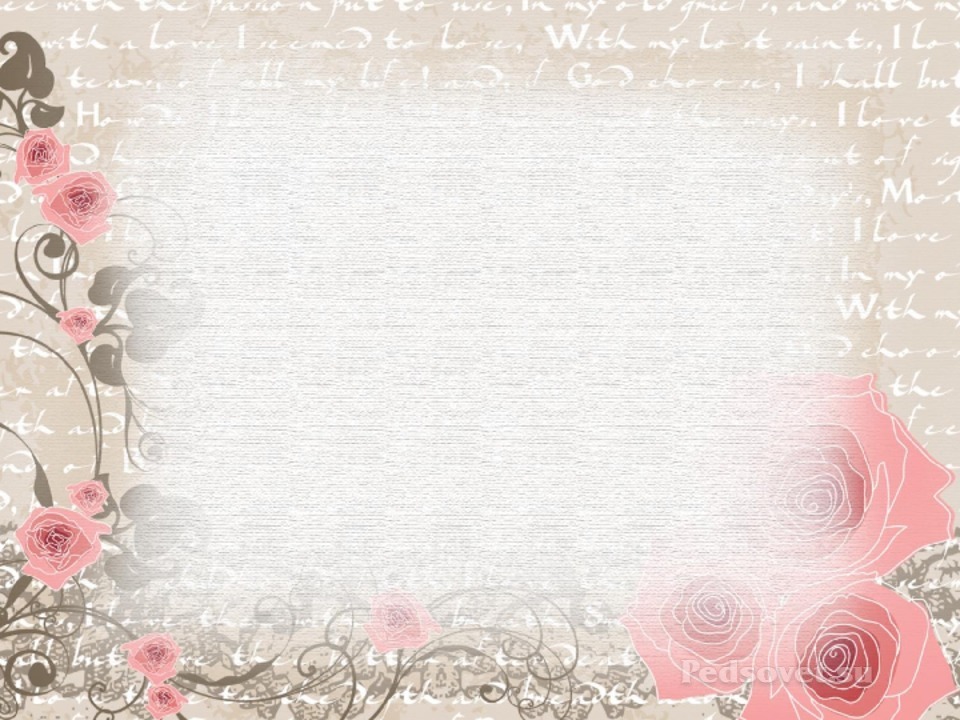 Группа №8
ПРЕДСТАВЛЯЕТ
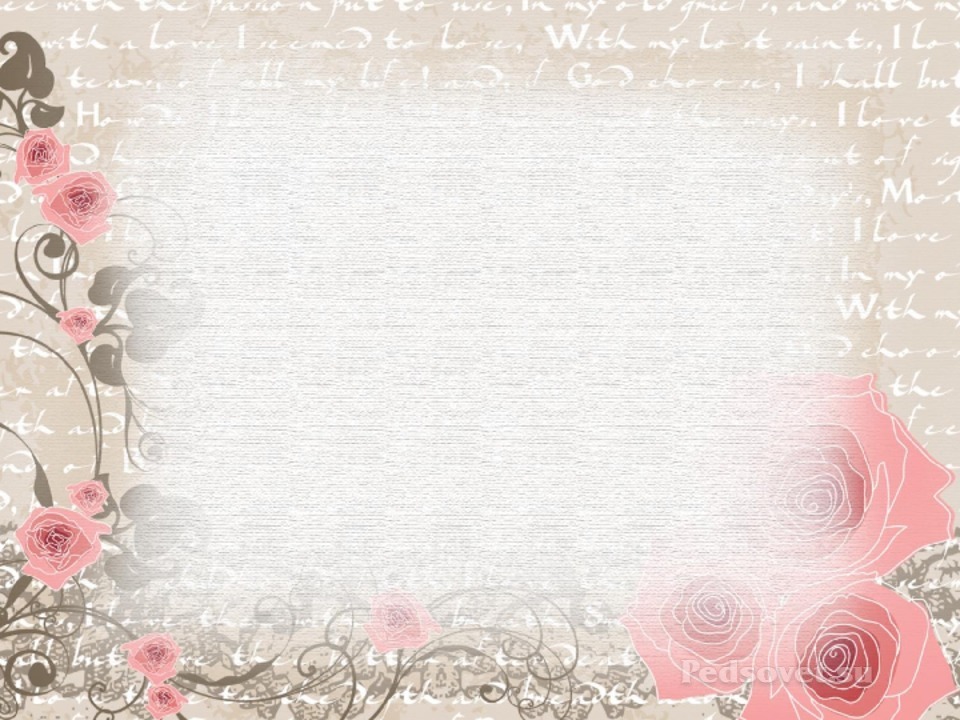 Как мы готовились ко дню Матери
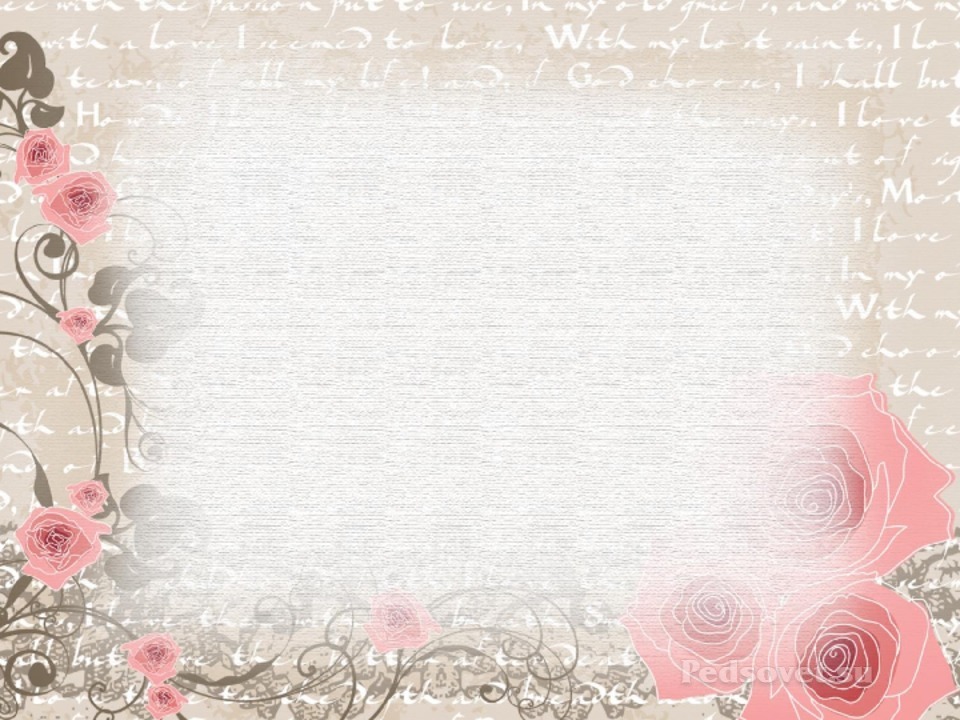 Снимали киножурнал «Ералаш»
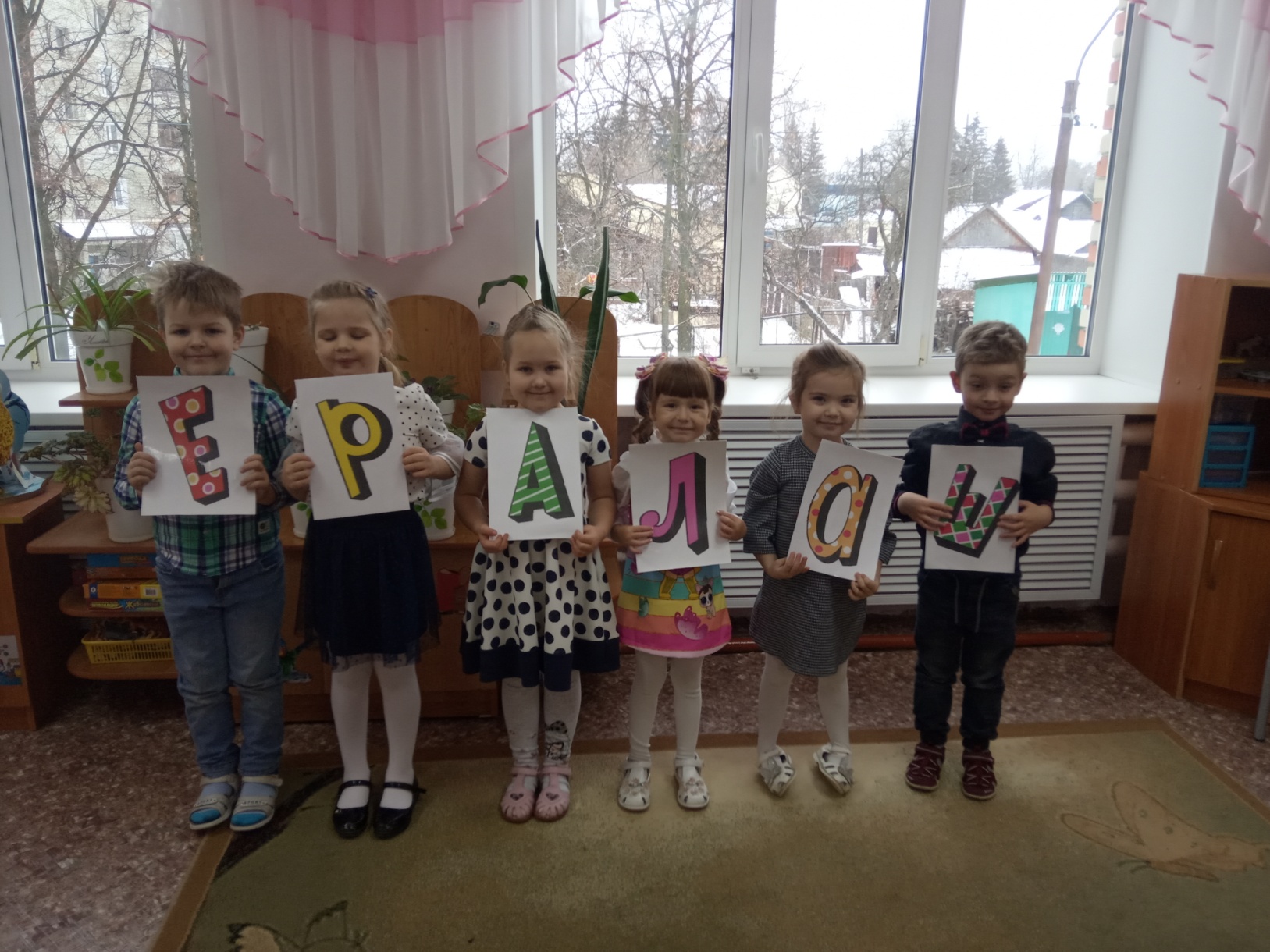 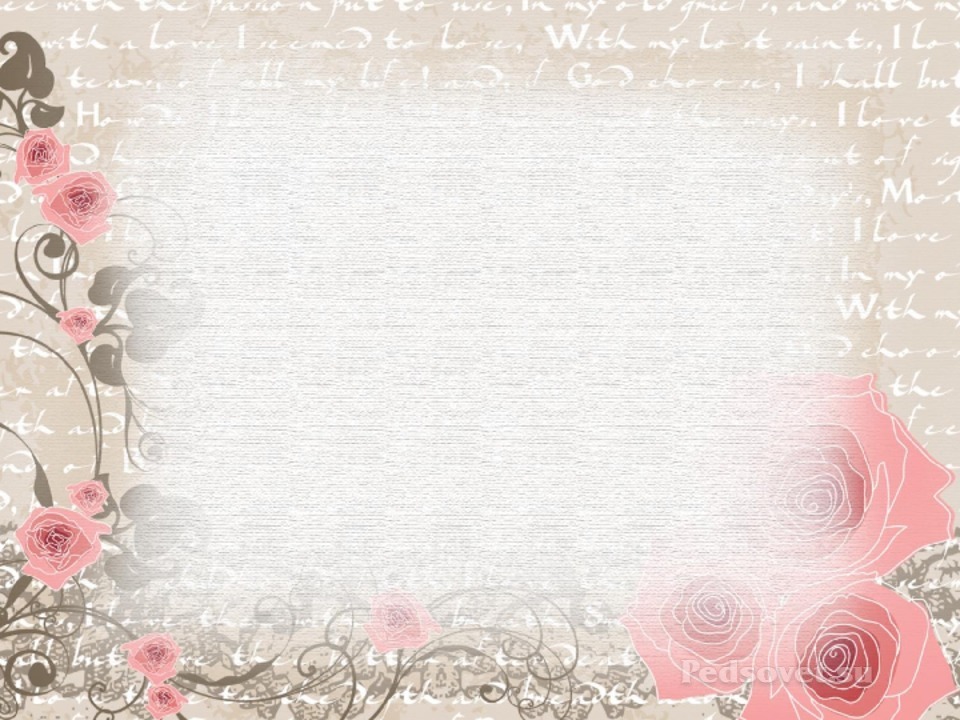 Разучивали сценки
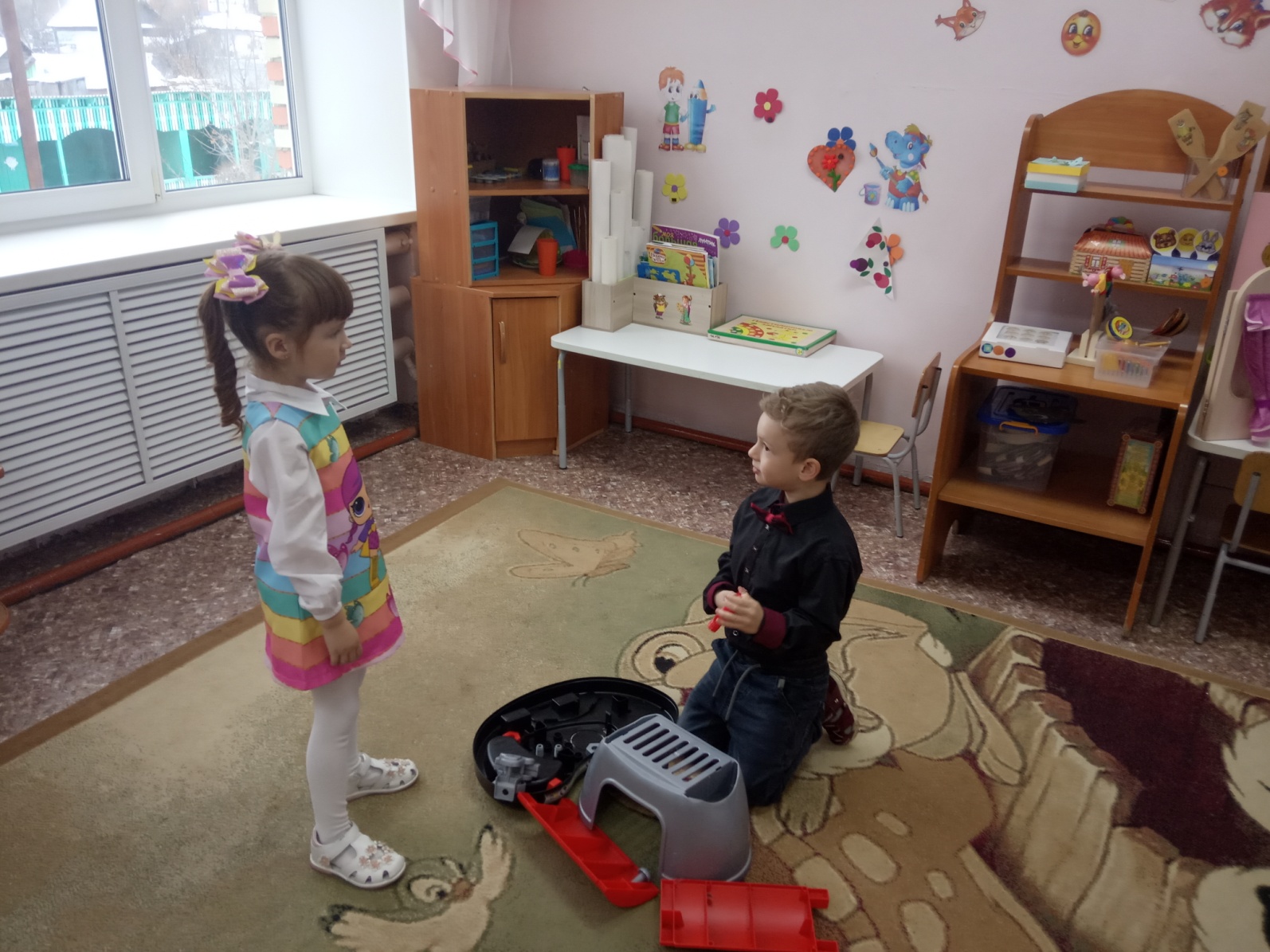 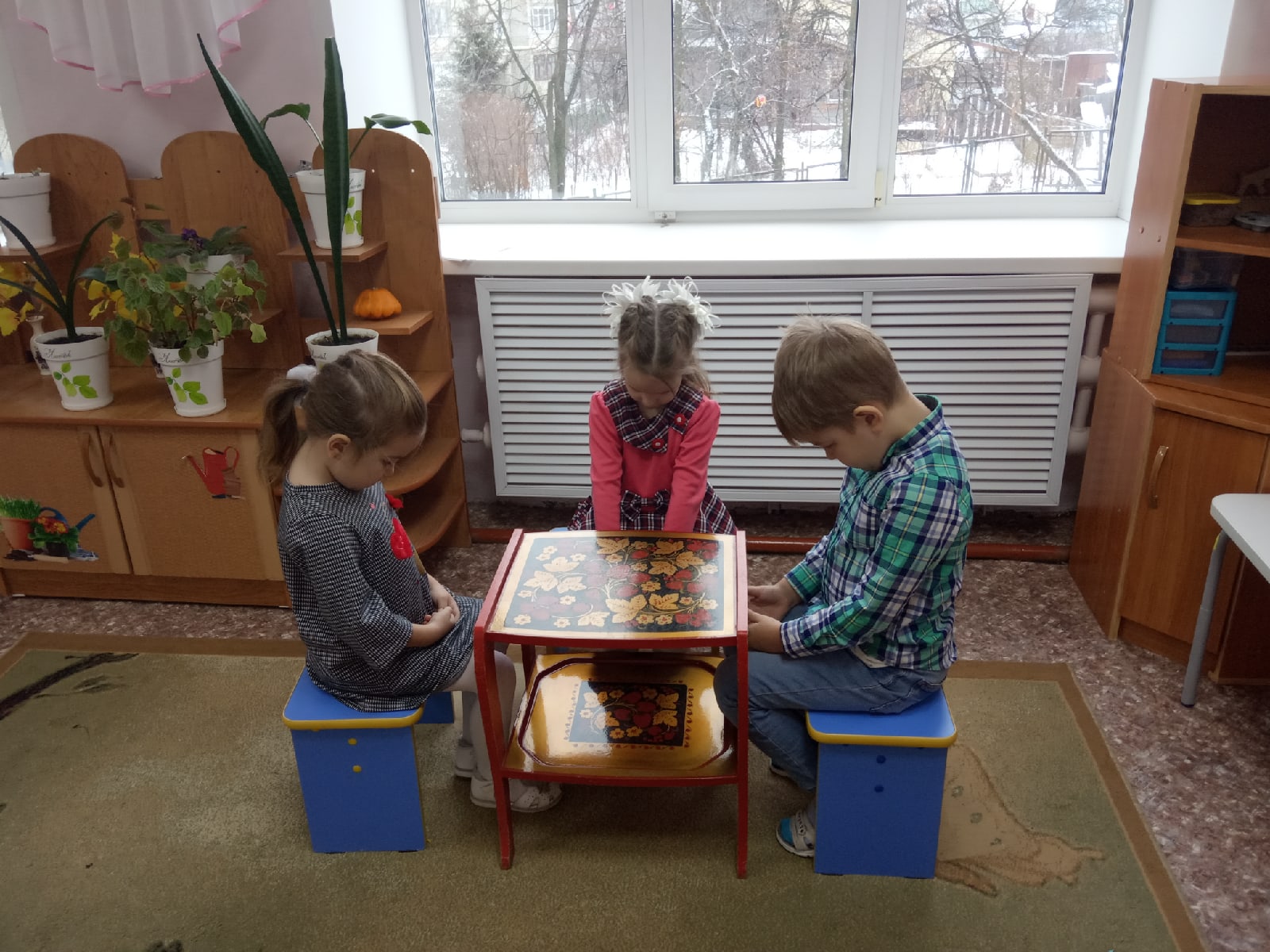 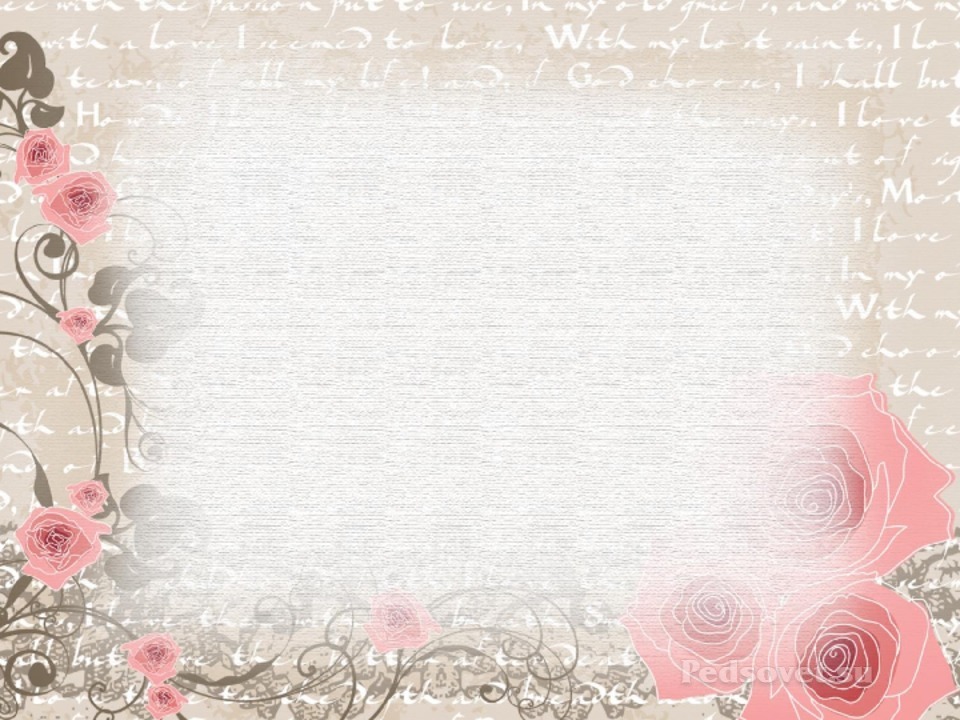 Приготовили подарки для мам
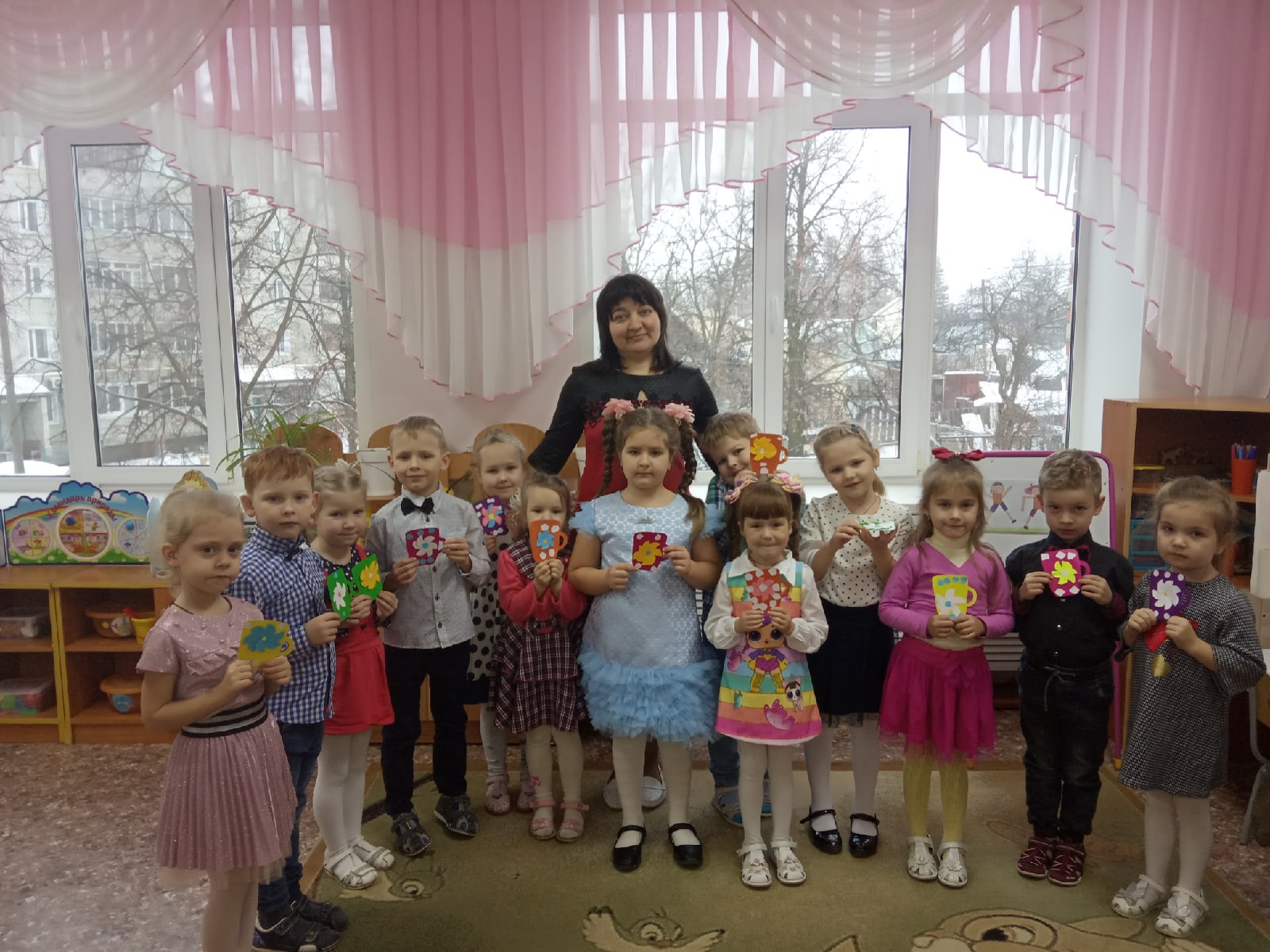 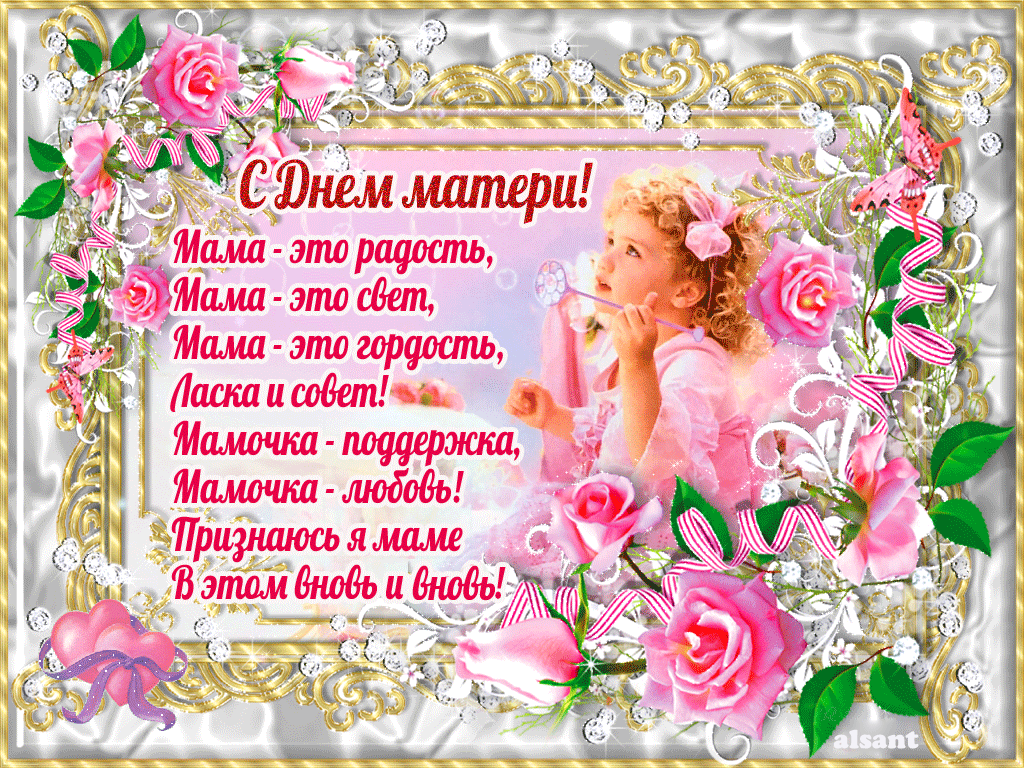